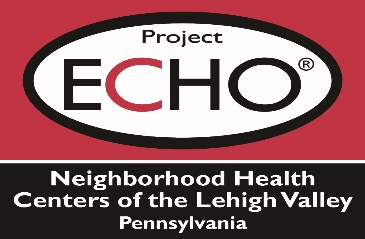 Opioid Addiction Treatment ECHOFor Providers and Primary Care Teamsat Neighborhood health Centers of the Lehigh ValleyThis project is supported by the Health Resources and Services Administration (HRSA) of the U.S. Department of Health and Human Services (HHS) under contract number HHSH250201600015C. This information or content and conclusions are those of the author and should not be construed as the official position or policy of, nor should any endorsements be inferred by HRSA, HHS or the U.S. Government.
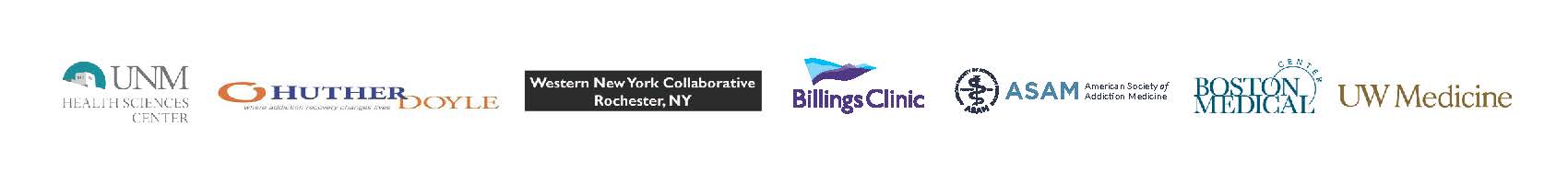 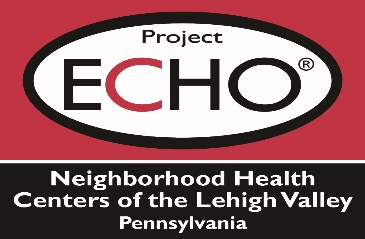 Medication Treatment for Opioid Use Disorder
Developer: Joe Merrill, MD, University of Washington,
Charles Morgan MD, and Anne Griepp MD, Western New York Collaborative
And Miriam Komaromy, MD, University of New Mexico
Reviewer/Editor:  Miriam Komaromy, MD, The ECHO Institute™
Presenter: Abby Letcher, MD, Neighborhood Health Centers of the Lehigh Valley, aletcher@nhclv.com
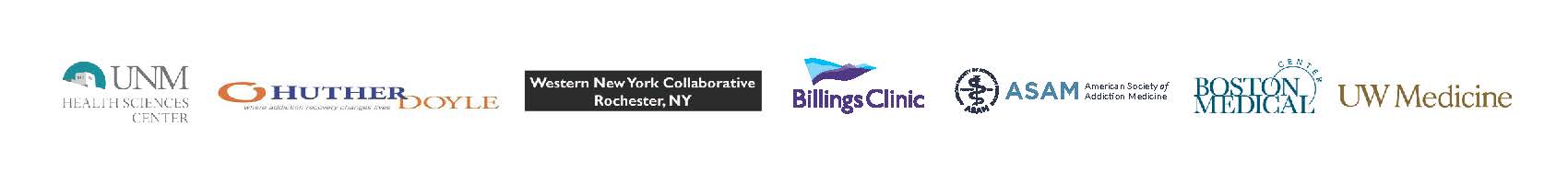 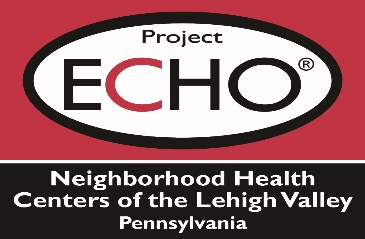 Disclosures
Joe Merrill, Charles Morgan, and Ann Griepp and Miriam Komaromy have nothing to disclose.
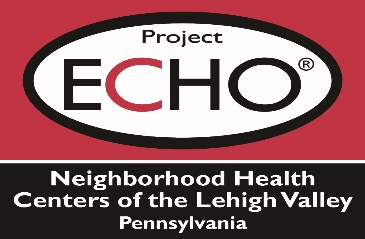 Medications for Opioid Use Disorder
Buprenorphine (sublingual and implantable)
Naltrexone (oral and extended release injectable)
Methadone
“Detox” has no long-term effect on outcomes; it is medication maintenance that saves lives and reduces relapse
[Speaker Notes: Medication treatment for opioid use disorder is highly effective, and has been shown to reduce relapse, injection drug use, overdose, infection with HIV and hepatitis, crime, and incarceration.

A very useful recent guideline for medication treatment of opioid use disorder is:
The ASAM National Practice Guideline for the use of medications in the treatment of addiction involving opioid use. http://www.asam.org/docs/default-source/practice-support/guidelines-and-consensus-docs/asam-national-practice-guideline-supplement.pdf


Medication is the cornerstone of treatment, and has a much stronger evidence-base than does psychosocial treatment alone.
Psychosocial combined with agonist maintenance treatments versus agonist maintenance treatments alone for treatment of opioid dependence.
Amato L, Minozzi S, Davoli M, Vecchi S.
Cochrane Database Syst Rev. 2011 Oct 5;(10):CD004147]
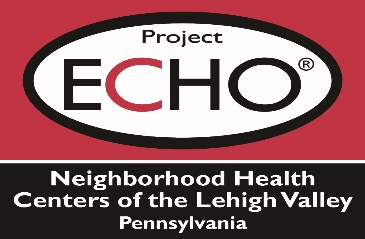 Euphoria
Normal
Medication Assisted
Therapy
Withdrawal
Tolerance & Physical Dependence
Chronic Use
Alford, Boston University, 2012
Acute Use
[Speaker Notes: Early on in drug use, euphoria is the main effect and functioning is relatively normal.  With chronic use and the development of tolerance and physical dependence, euphoria disappears and is replaced by drug seeking in order to avoid withdrawal.  Medication treatment for opioid use disorder restores normal functioning by eliminating both euphoria and withdrawal, and returning the person to a psychological and physiologic state that is similar to their pre-drug-use condition.]
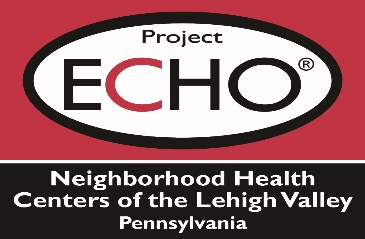 Pharmacotherapy for Opioid Addiction: Methadone
Most effective
     survival, treatment retention, employment 
     illicit opioid use, hepatitis and HIV infections, criminal activity
Highly regulated, dispensed at Opioid Treatment Programs (OTP)
Supervised daily dosing with take-home doses if stable
Counseling, urine testing 
Psychiatric, medical services often not provided
Illegal to prescribe methadone for addiction in general practice 
Cost-effective
Every dollar invested generates $4-5 in savings
[Speaker Notes: In site of the stigma surrounding methadone, the evidence is clear that methadone is the most effective medication for retaining people in treatment and preventing adverse effects, including death.
NIDA (2016). Understanding Drug Abuse and Addiction: What Science Says. Retrieved January 2, 2017, from https://www.drugabuse.gov/understanding-drug-abuse-addiction-what-science-says

Buprenorphine maintenance versus placebo or methadone maintenance for opioid dependence.
Mattick RP, Breen C, Kimber J, Davoli M.
Cochrane Database Syst Rev. 2014]
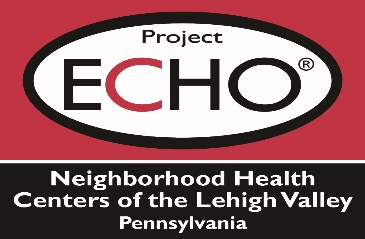 Pharmacotherapy for Opioid Addiction: Methadone
Daily, observed dosing
Full opioid agonist 
Onset within 30-60 minutes
Long-acting: Daily dosing effective for addiction
Dose 20-40 mg for acute withdrawal
>80 mg for craving and “blockade”
To evaluate stability, ask about take-home doses
Multiple medication interactions

Advise staying in treatment until social, medical, psychiatric, 
legal, and family issues are stable.
“Detox” therapy has no long-term effect on outcomes
Longer duration, higher dose treatment most effective
For some patients methadone therapy should be lifelong, as risk of relapse is high after cessation
[Speaker Notes: Full opioid agonist = fully activates the opioid mu receptor (as opposed to buprenorphine, which is a partial agonist)

Lots of concern by patients and PCPs about patients receiving high doses of methadone, but studies show that doses of 60-120 mg are needed for full blockade of the opioid receptor, and full effectiveness in decreasing craving and use of other opioids

You can ask audience if they are aware of known risks of methadone—these include bone thinning, decreased libido, and cardiac arrhythmias (long QT syndrome which can lead to fatal torsades de pointes)

Patients who are receiving “take-home” doses from their Opioid Treatment Program (AKA methadone clinic) are typically relatively stable in treatment, and have “graduated” from daily observed therapy.]
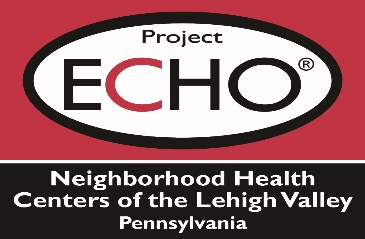 METHADONE…
DECREASES RISK OF  HIV AND HEPATITIS C INFECTION
Highly effective
MYTHS
FACTS
Reduces relapse
Still addicted
Improves pregnancy outcomes
Can’t nurse your baby
One of the WHO list of 100 essential meds that should be available worldwide
Always sedated
Can’t drive
Gets in the bones
Rots your teeth
BAD FOR YOUR BABY
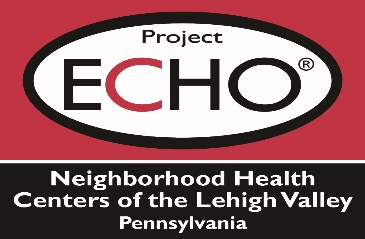 Pharmacotherapy for Opioid Addiction: Buprenorphine
2000 Federal Drug Addiction Treatment Act (“DATA-2000”):
Made office-based addiction treatment by physicians legal
Must complete 8-hour training and obtain federal waiver 
2002: Suboxone (buprenorphine/naloxone) FDA approved
Outcomes much superior to psychosocial treatment alone
Longer treatment duration is more effective
Compared to methadone:
Similar abstinence from illicit opioids and decreased craving
Lower retention in treatment
Can be prescribed in general practice, lowering barriers to treatment
[Speaker Notes: 2005-2007: limit 30 patients during year 1, then 100 patients
2016: limit increased to 275 and new prescriptive authority for NPs and PAs]
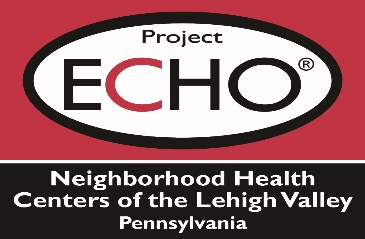 Pharmacotherapy for Opioid Addiction: Buprenorphine
Partial opioid agonist, so safer than methadone
High mu receptor affinity, so blocks other opioids
Formulated with naloxone - abuse deterrent 
Sublingual dosing and newer implant (Probuphine)
Can precipitate withdrawal in tolerant patients
Requires induction after patient enters mild-moderate withdrawal
Home induction appears to be safe and effective, widely adopted 
Induction from methadone more difficult (taper to ~30 mg)
Implant approved for stable patients on ≤8 mg buprenorphine
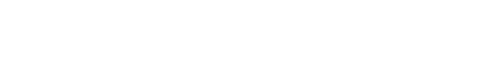 [Speaker Notes: Avoid benzos when prescribing buprenorphine—overdose deaths from high-dose benzos and bup (benzos approximately double overdose risk in patients taking bup; Abrahamson, Drug and Alcohol Dep, 2017)
Probuphine requires special training, surgical procedure to implant.  Effective x 6 months, but never achieves > 8 mg oral dose drug levels, and wanes over 6 months.  Very expensive.

Home induction:  J Addict Med. 2014 Sep-Oct;8(5):299-308. doi: 10.1097/ADM.0000000000000059.
Unobserved "home" induction onto buprenorphine.
Lee JD1, Vocci F, Fiellin DA
A comparison of buprenorphine induction strategies: patient-centered home-based inductions versus standard-of-care office-based inductions.
Cunningham CO, Giovanniello A, Li X, Kunins HV, Roose RJ, Sohler NL.
J Subst Abuse Treat. 2011 Jun;40(4):349-56]
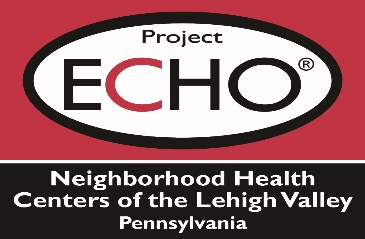 Why is Overdose Potential Low with Buprenorphine?
Agonist: Methadone,
              Heroin, etc.
Respiratory suppression, death
Opioid
Effects
Partial Agonist: Buprenorphine
Antagonist: Naltrexone
Log dose
Compton WM et al. N Engl J Med 2016;374:154-163
[Speaker Notes: Because buprenorphine is a partial agonist, it has a ceiling for its intoxication and also for its respiratory suppression effects.  By itself it does not cause overdose deaths.  However, when combined with benzos or alcohol, overdose death is possible.]
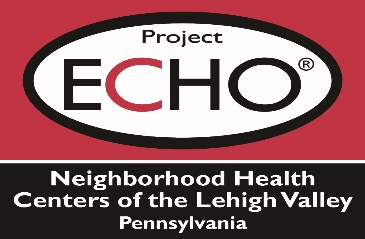 Trial of Buprenorphine
40 people addicted to heroin  
Buprenorphine 16 mg/day  vs 
	taper + placebo
All received indiv counseling + therapy groups
Followed for 1 year
Kakko et al, Lancet 2003
[Speaker Notes: Placebo group received 6-day buprenorphine taper, followed by placebo
At the end of one year, 75% of buprenorphine group was still engaged in treatment, and 75% of their urine drug screens were negative for all other drugs
All of the placebo group had dropped out by day 50, and there was 20% 1-year mortality in this group
Lancet. 2003 Feb 22;361(9358):662-8.
1-year retention and social function after buprenorphine-assisted relapse prevention treatment for heroin dependence in Sweden: a randomised, placebo-controlled trial.
Kakko J1, Svanborg KD, Kreek MJ, Heilig M.
This study provides powerful evidence that medication should be offered to all patients who have OUD.  It also shows how lethal the disease of OUD is.]
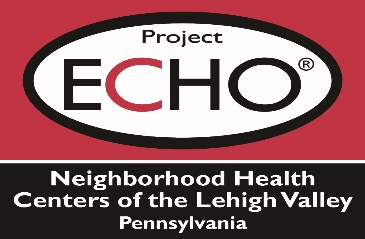 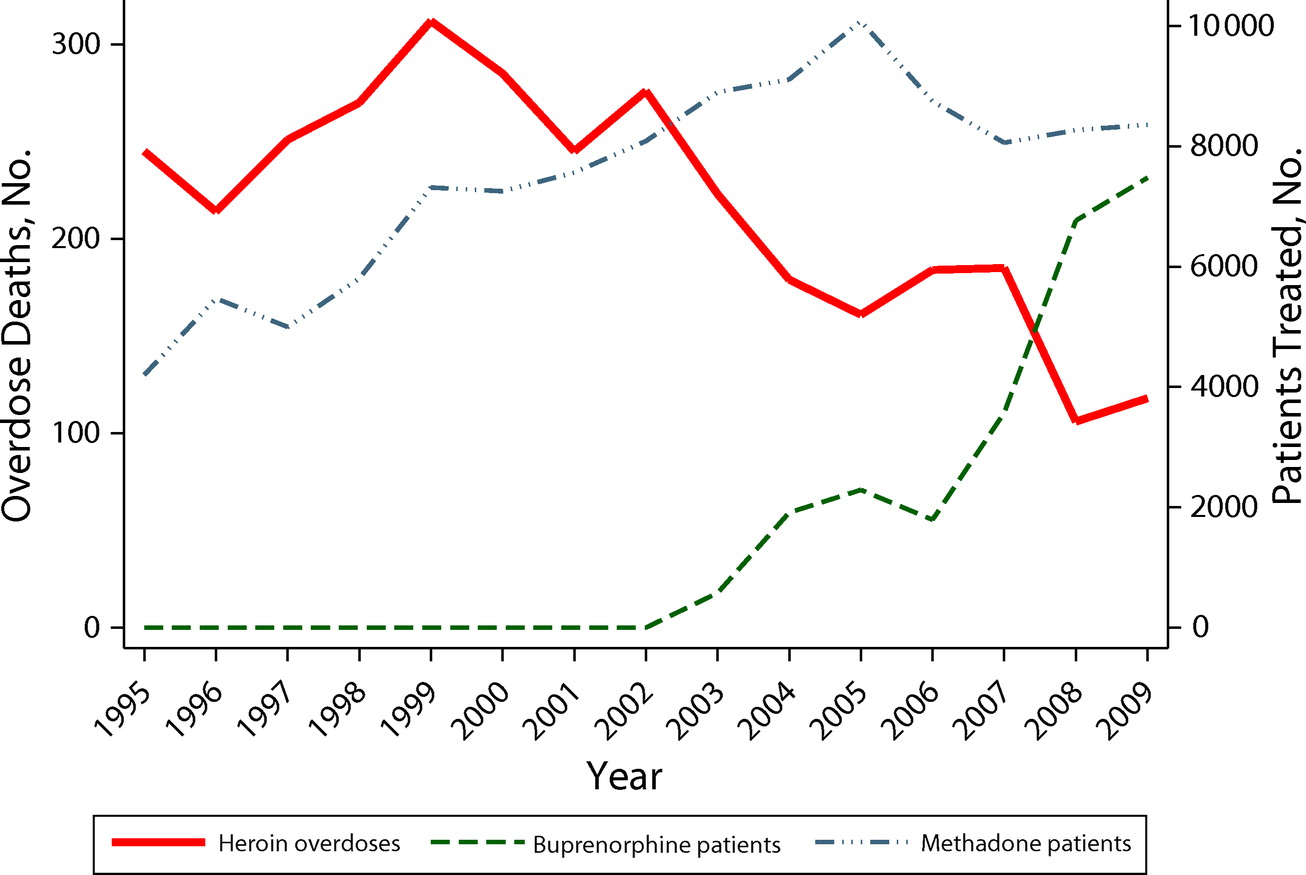 Schwartz, AJPH, 2012
[Speaker Notes: Am J Public Health. 2013 May;103(5):917-22. doi: 10.2105/AJPH.2012.301049. Epub 2013 Mar 14.
Opioid agonist treatments and heroin overdose deaths in Baltimore, Maryland, 1995-2009.
Schwartz RP1, Gryczynski J, O'Grady KE, Sharfstein JM, Warren G, Olsen Y, Mitchell SG, Jaffe JH]
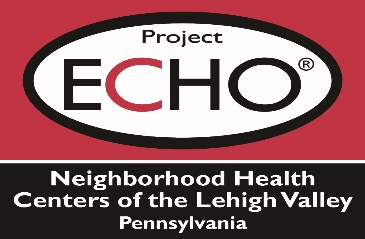 Buprenorphine in Primary Care
Not widely used in primary care
Most prescribers treat few patients, so poor access
Barriers in primary care include:
Urgency of scheduling
Induction visit and frequent early follow up (consider home induction)
Urine testing and prescription logistics
Linkages to psychosocial services
Difficult decisions about when to stop or refer
Some physicians restrict prescribing to patients who were already in their own practice
[Speaker Notes: Increased addiction]
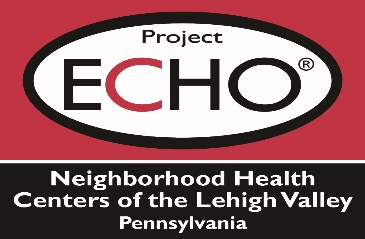 Buprenorphine in Primary Care
Advantages of buprenorphine in primary care:
Setting built for chronic disease management
Reduces the stigma of addiction treatment
Reduced contact with active drug users
Facilitates management of mental health and medical co-morbidities and preventive care
Important tool when problems arise during chronic opioid therapy
Public health benefit: increases local access to lifesaving care
Highly gratifying form of treatment!
[Speaker Notes: Once PCPs get “over the hump” and treat several patients they often find it extremely gratifying.  It is rare for treatments that we offer to have such a major impact.]
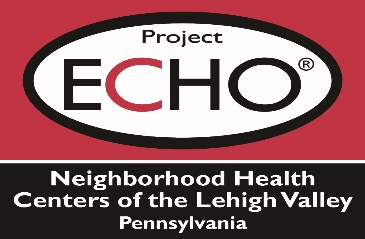 Emerging Models of Buprenorphine Care
Massachusetts Nurse Care Manager Model
Full time RN and Program Manager can screen and assess, perform induction and follow closely
Prescriber time leveraged
Regular team meetings aid in decision-making
Allows primary care practices to involve multiple prescribers
RN can follow 100-125 patients
Hub and Spoke Model (Vermont)
Centralized screening, assessment, stabilization
Transfer to primary care sites for ongoing treatment
[Speaker Notes: Office-Based Opioid Treatment with Buprenorphine (OBOT-B): Statewide Implementation of the Massachusetts Collaborative Care Model in Community Health Centers.
LaBelle CT, Han SC, Bergeron A, Samet JH.
J Subst Abuse Treat. 2016 Jan;60:6-13.

Collaborative care of opioid-addicted patients in primary care using buprenorphine: five-year experience.
Alford DP, LaBelle CT, Kretsch N, Bergeron A, Winter M, Botticelli M, Samet JH.
Arch Intern Med. 2011 Mar 14;171(5):425-31.

Prev Med. 2015 Nov;80:10-1. doi: 10.1016/j.ypmed.2015.04.002. Epub 2015 Apr 11.
Vermont responds to its opioid crisis.
Simpatico TA1]
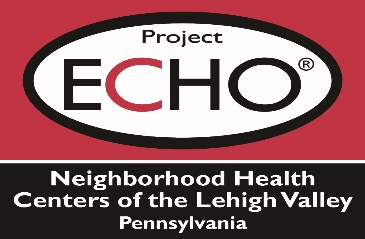 Naltrexone
Opioid antagonist that blocks other opioids
Does not lead to physical dependence, or to withdrawal when stopped
Causes acute withdrawal in opioid-dependent patients
Can be used in office-based settings without added training
Effective in alcohol use disorder treatment
Two formulations available:
Oral ReVia 50 mg PO daily
Injectable Vivitrol 360 mg IM monthly
[Speaker Notes: Increased addiction]
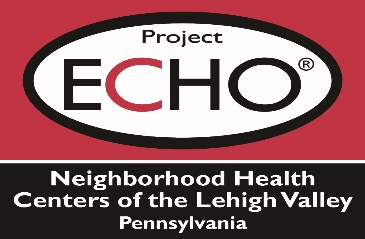 Naltrexone for Opioid Use Disorder
Requires opioid abstinence prior to initiation, a major barrier since most treatment-seeking patients are actively using opioids
Difficult to compare with methadone or buprenorphine (trial underway)
Russian studies show benefit in population where opioid substitution therapy is not available 
Mixed results in US populations (Cochrane reviews)
Recent study (Lee, NEJM) in criminal justice population showed short term reduction in opioid relapse compared with “usual care” (not buprenorphibe or methadone), and reduction in overdose compared with no medication
[Speaker Notes: Opioid abstinence should be 3-6 days after short-acting opioids and 7-10 after buprenorphine.  Oral naltrexone challenge can be useful prior to giving injectable, in order to make sure that patient does not experience a withdrawal reaction from the short-acting oral naltrexone.

Lancet. 2011 Apr 30;377(9776):1506-13. doi: 10.1016/S0140-6736(11)60358-9.
Injectable extended-release naltrexone for opioid dependence: a double-blind, placebo-controlled, multicentre randomised trial.
Krupitsky E1, Nunes EV, Ling W, Illeperuma A, Gastfriend DR, Silverman BL.

Cochrane Database Syst Rev. 2008 Apr 16;(2):CD006140. doi: 10.1002/14651858.CD006140.pub2.
Sustained-release naltrexone for opioid dependence.
Lobmaier P1, Kornør H, Kunøe N, Bjørndal A

N Engl J Med. 2016 Mar 31;374(13):1232-42. doi: 10.1056/NEJMoa1505409.
Extended-Release Naltrexone to Prevent Opioid Relapse in Criminal Justice Offenders.
Lee JD1, Friedmann PD1, Kinlock TW1, Nunes EV1, Boney TY1, Hoskinson RA Jr1, Wilson D1, McDonald R1, Rotrosen J1, Gourevitch MN1, Gordon M1,Fishman M1, Chen DT1, Bonnie RJ1, Cornish JW1, Murphy SM1, O'Brien CP1]
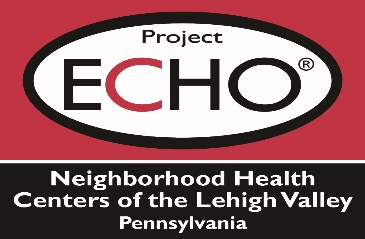 Overdose Prevention
Naloxone  (“Narcan”) reverses opioid overdose
Overdose education and naloxone is an effective harm reduction strategy
For those at high risk of overdose and their friends or family 
Populations: syringe exchange, exit from jail, in drug treatment, high risk prescribed opioids
Prescribe to Prevent educational modules: http://www.opioidprescribing.com/naloxone_module_1-landing
[Speaker Notes: http://www.opioidprescribing.com/naloxone_module_1-landing

J Addict Med. 2016 Sep-Oct;10(5):300-8. doi: 10.1097/ADM.0000000000000223.
Prescribe to Prevent: Overdose Prevention and Naloxone Rescue Kits for Prescribers and Pharmacists.
Lim JK1, Bratberg JP, Davis CS, Green TC, Walley AY]
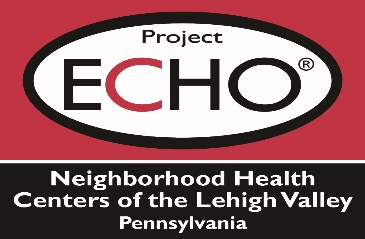 Summary: 
Medications for Opioid Use Disorder
Prescription opioid and heroin epidemics are major public health problems
Medications are an essential component of evidence-based treatment
Methadone and buprenorphine are the most effective pharmacotherapies for opioid use disorder
Naltrexone can also be used, but only in patients who are not currently physically dependent on opioids
Primary care teams can play an important role in treatment of opioid use disorders and prevention of overdose
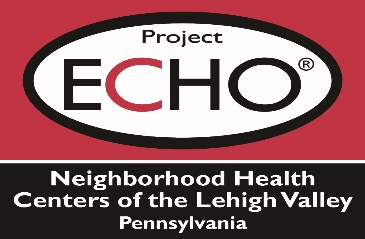 References:
J Addict Med. 2014 Sep-Oct;8(5):299-308. doi: 10.1097/ADM.0000000000000059.
Unobserved "home" induction onto buprenorphine.
Lee JD1, Vocci F, Fiellin DA

A comparison of buprenorphine induction strategies: patient-centered home-based inductions versus standard-of-care office-based inductions.
Cunningham CO, Giovanniello A, Li X, Kunins HV, Roose RJ, Sohler NL.
J Subst Abuse Treat. 2011 Jun;40(4):349-56

Statement of the American Society Of Addiction Medicine Consensus Panel on the use of buprenorphine in office-based treatment of opioid addiction.
Kraus ML, Alford DP, Kotz MM, Levounis P, Mandell TW, Meyer M, Salsitz EA, Wetterau N, Wyatt SA; American Society Of Addiction Medicine..
J Addict Med. 2011 Dec;5(4):254-63. doi:

Collaborative care of opioid-addicted patients in primary care using buprenorphine: five-year experience.
Alford DP, LaBelle CT, Kretsch N, Bergeron A, Winter M, Botticelli M, Samet JH.
Arch Intern Med. 2011 Mar 14;171(5):425-31.
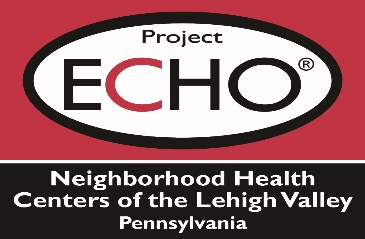 Buprenorphine maintenance versus placebo or methadone maintenance for opioid dependence.
Mattick RP, Breen C, Kimber J, Davoli M.
Cochrane Database Syst Rev. 2014 

NIDA (2016). Understanding Drug Abuse and Addiction: What Science Says. Retrieved January 2, 2017, from https://www.drugabuse.gov/understanding-drug-abuse-addiction-what-science-says

Psychosocial combined with agonist maintenance treatments versus agonist maintenance treatments alone for treatment of opioid dependence.
Amato L, Minozzi S, Davoli M, Vecchi S.
Cochrane Database Syst Rev. 2011 Oct 5;(10):CD004147

Lancet. 2003 Feb 22;361(9358):662-8.
1-year retention and social function after buprenorphine-assisted relapse prevention treatment for heroin dependence in Sweden: a randomised, placebo-controlled trial.
Kakko J1, Svanborg KD, Kreek MJ, Heilig M.

Am J Public Health. 2013 May;103(5):917-22. doi: 10.2105/AJPH.2012.301049. Epub 2013 Mar 14.
Opioid agonist treatments and heroin overdose deaths in Baltimore, Maryland, 1995-2009.
Schwartz RP1, Gryczynski J, O'Grady KE, Sharfstein JM, Warren G, Olsen Y, Mitchell SG, Jaffe JH
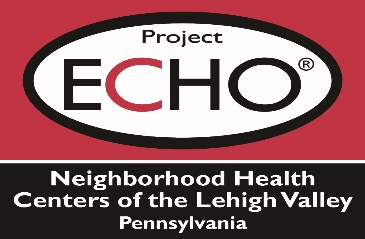 Cochrane Database Syst Rev. 2008 Apr 16;(2):CD006140. doi: 10.1002/14651858.CD006140.pub2.
Sustained-release naltrexone for opioid dependence.
Lobmaier P1, Kornør H, Kunøe N, Bjørndal A

N Engl J Med. 2016 Mar 31;374(13):1232-42. doi: 10.1056/NEJMoa1505409.
Extended-Release Naltrexone to Prevent Opioid Relapse in Criminal Justice Offenders.
Lee JD1, Friedmann PD1, Kinlock TW1, Nunes EV1, Boney TY1, Hoskinson RA Jr1, Wilson D1, McDonald R1, Rotrosen J1, Gourevitch MN1, Gordon M1,Fishman M1, Chen DT1, Bonnie RJ1, Cornish JW1, Murphy SM1, O'Brien CP1

Lancet. 2011 Apr 30;377(9776):1506-13. doi: 10.1016/S0140-6736(11)60358-9.
Injectable extended-release naltrexone for opioid dependence: a double-blind, placebo-controlled, multicentre randomised trial.
Krupitsky E1, Nunes EV, Ling W, Illeperuma A, Gastfriend DR, Silverman BL.

Office-Based Opioid Treatment with Buprenorphine (OBOT-B): Statewide Implementation of the Massachusetts Collaborative Care Model in Community Health Centers.
LaBelle CT, Han SC, Bergeron A, Samet JH.
J Subst Abuse Treat. 2016 Jan;60:6-13.
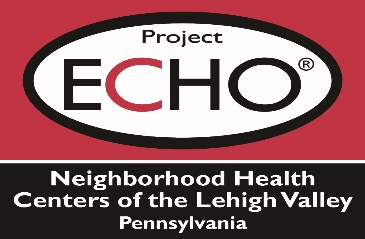 Collaborative care of opioid-addicted patients in primary care using buprenorphine: five-year experience.
Alford DP, LaBelle CT, Kretsch N, Bergeron A, Winter M, Botticelli M, Samet JH.
Arch Intern Med. 2011 Mar 14;171(5):425-31.

Prev Med. 2015 Nov;80:10-1. doi: 10.1016/j.ypmed.2015.04.002. Epub 2015 Apr 11.
Vermont responds to its opioid crisis.
Simpatico TA1

J Addict Med. 2016 Sep-Oct;10(5):300-8. doi: 10.1097/ADM.0000000000000223.
Prescribe to Prevent: Overdose Prevention and Naloxone Rescue Kits for Prescribers and Pharmacists.
Lim JK1, Bratberg JP, Davis CS, Green TC, Walley AY